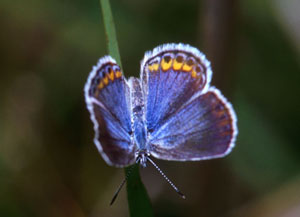 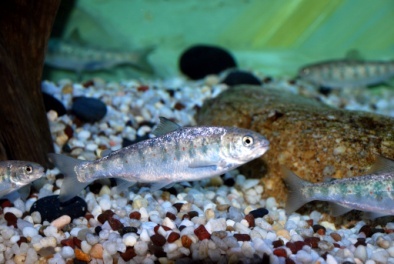 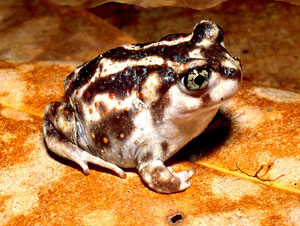 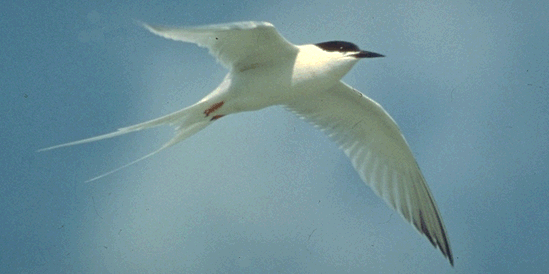 LCC Role in Conservation Science and Science Delivery
Andrew Milliken
North Atlantic Landscape Conservation Coordinator
U.S. Fish and Wildlife Service
 
North Atlantic LCC Technical and Science Delivery Team MeetingsHadley, Massachusetts
March 10, 2015
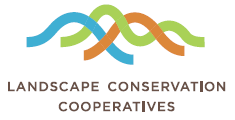 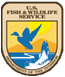 The North Atlantic Landscape Conservation Cooperative
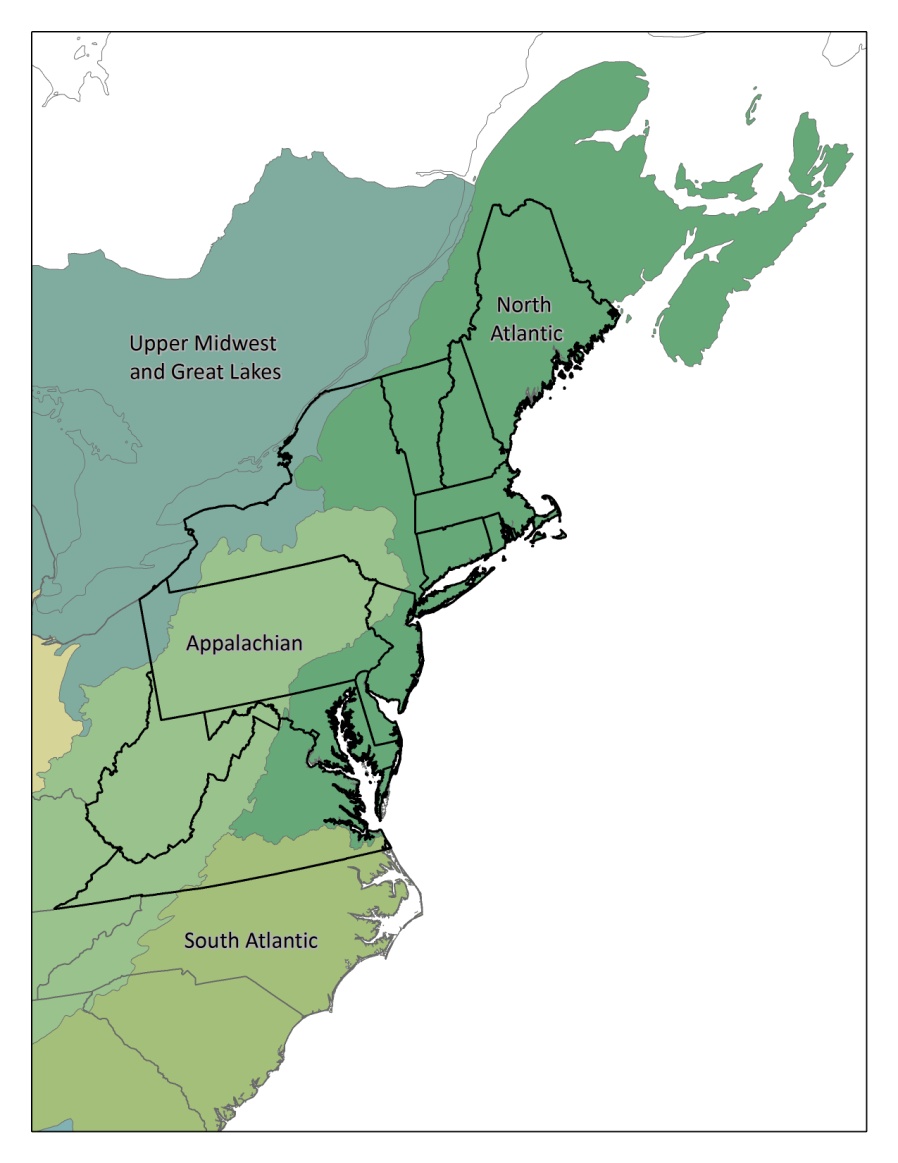 Geographic Scope, LCC Network
Mission, Components, Framework, Strategic Plan
Multiple Scales of Conservation Planning and Design
Guidance from Steering Committee
2
North Atlantic LCC - Mission
The North Atlantic Landscape Conservation Cooperative provides a partnership in which the conservation community works together to address increasing land use pressures and widespread resource threats and uncertainties amplified by a rapidly changing climate.
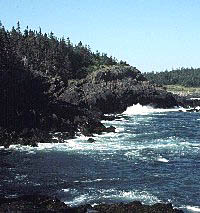 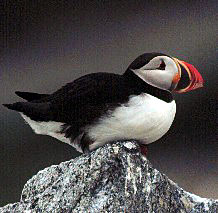 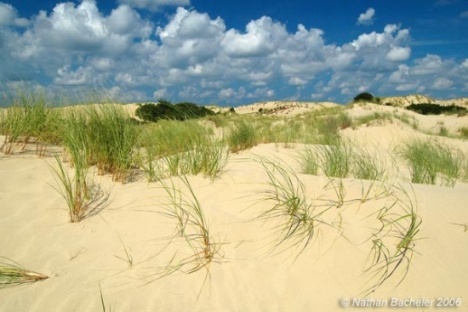 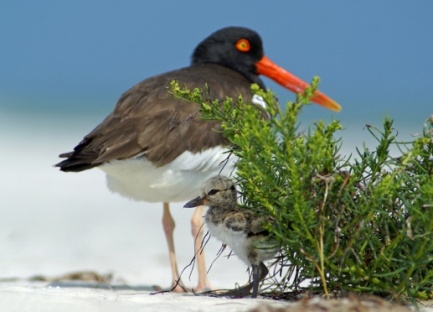 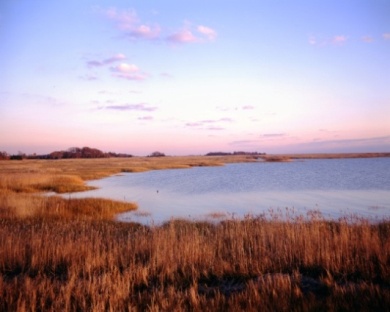 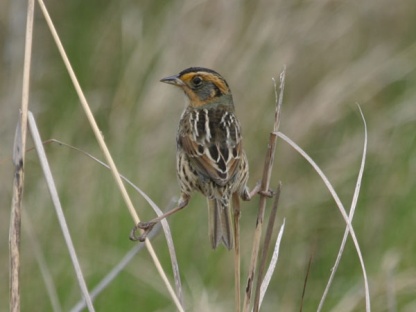 3
LCC Partnership
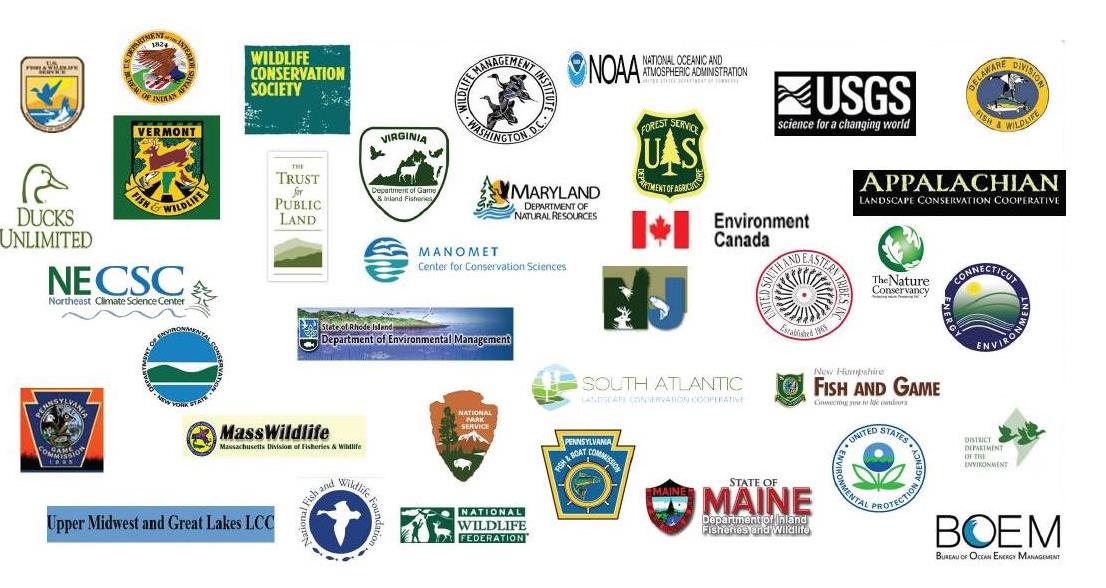 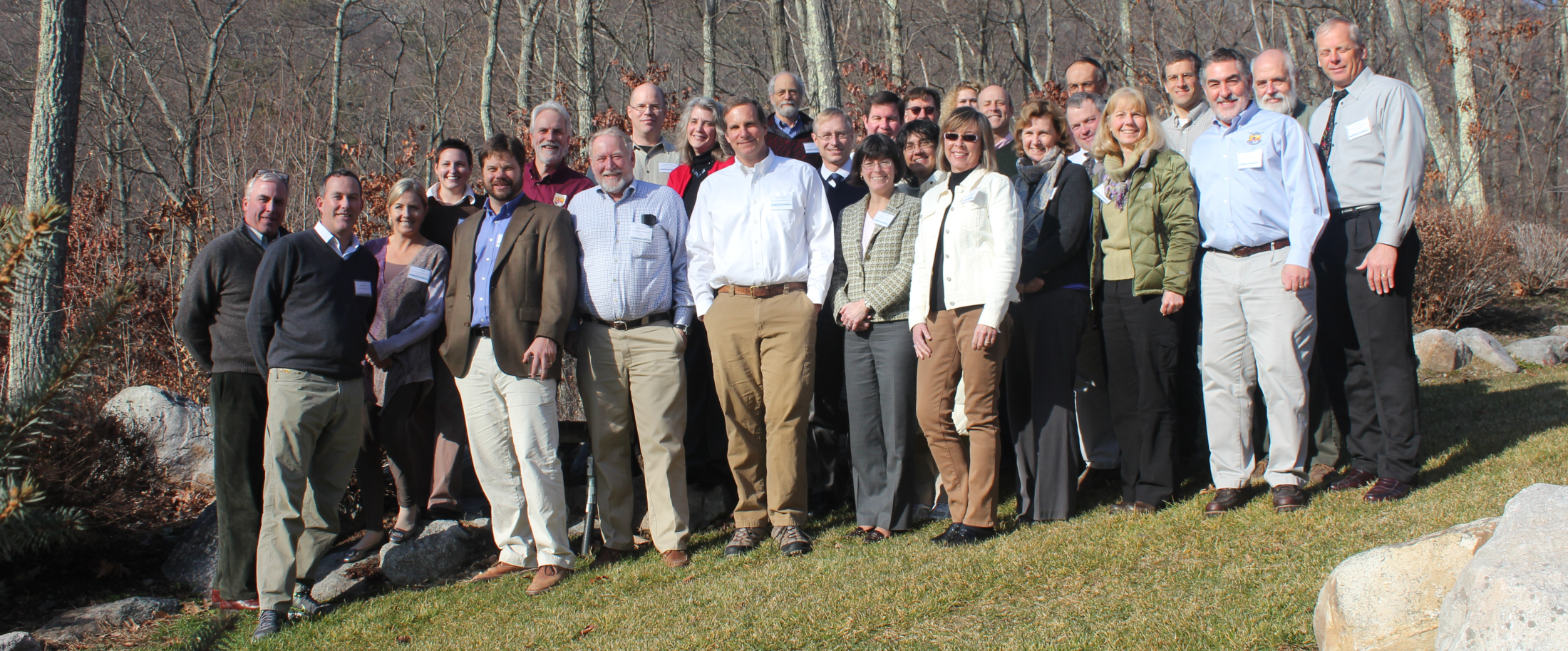 4
LCC Technical Teams
Science Technical Committee 
51 members (9 State, 26 Fed., 2 Can., 10 NGO, 4 LCC)
subteams - aquatic (16), terrestrial/wetland (15) and coastal/marine (20) 
Science Delivery Team
30 members (8 State, 10 Fed., 9 NGO, 3 LCC) formed in 2013
Regional Conservation Opportunity Areas Team
20 members assessing options for identifying Regional Conservation Opportunity Areas for Regional Species of Greatest Conservation Need and their habitats. 2014/2015
Plus: project oversight teams, proposal review teams, peer review teams
5
North Atlantic LCC - Mission
The North Atlantic Landscape Conservation Cooperative provides a partnership in which the conservation community works together to address increasing land use pressures and widespread resource threats and uncertainties amplified by a rapidly changing climate.
The partners and partnerships in the cooperative address these regional threats and uncertainties by agreeing on common goals and jointly developing (and delivering) the scientific information and tools needed to prioritize and guide more effective conservation actions by partners toward those goals.
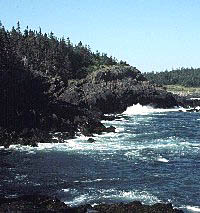 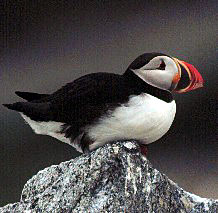 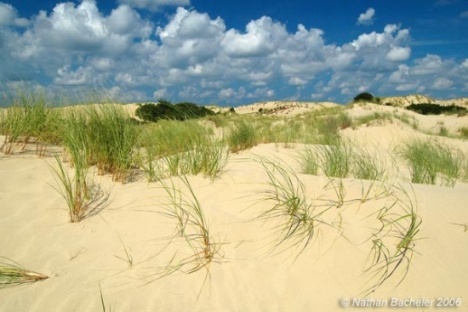 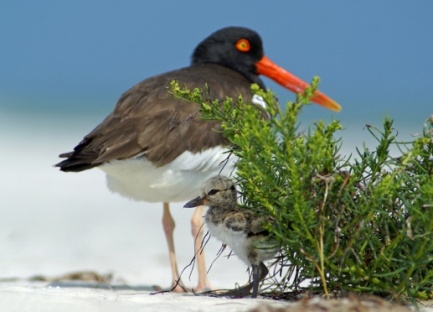 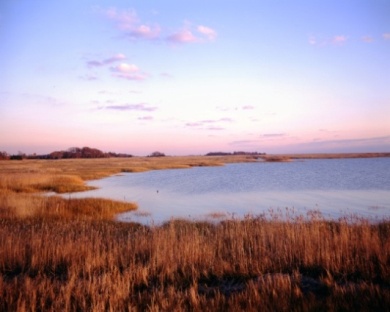 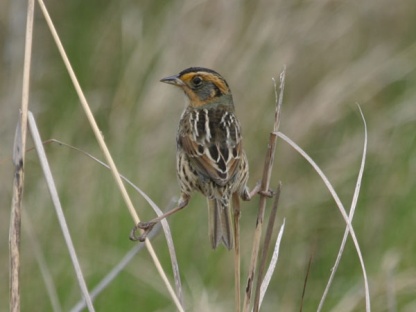 6
North Atlantic LCCComponents of Mission
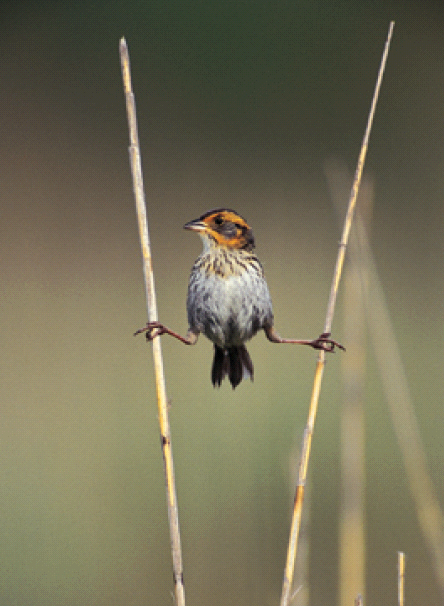 Ecological Planning
Conservation Design
Conservation Adoption and Delivery
Monitoring and Evaluation
Research
Information Management
Communication and Outreach
Coordination and Organization
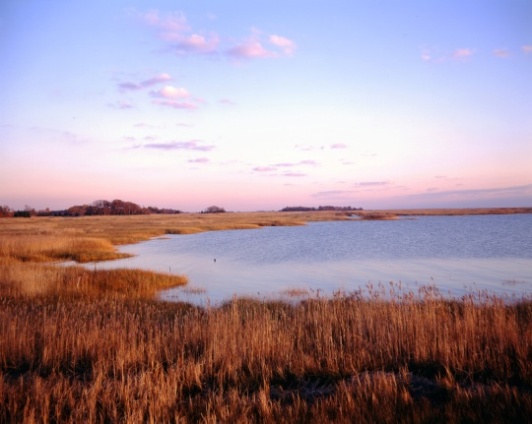 7
GOAL-SETTING
Which species/habitats to conserve? At what levels?
Who decides?
Northeast 
Conservation Framework
CONSERVATION DESIGN
BIOLOGICAL ASSESSMENT
What should landscapes look like to conserve species at goal levels
What do we know about the status of priority wildlife?
INFORMATION MANAGEMENT
How will we manage the demand for and creation of data?
SCIENCE TRANSLATION
How do we make science solutions useful?
MONITORING, EVALUATION AND RESEARCH
PRIORITIES
Which species and issues demand immediate attention?
CONSERVATION ADOPTION
How do we get communities and landowners engaged in conservation?
8
What new information will we gather to support conservation?
CONSERVATION DELIVERY
How will we most efficiently put conservation on the ground?
[Speaker Notes: These components fit into this northeast conservation framework that links together planning, design, delivery and evaluation.  

The partners in the LCC at the Albany II Northeast Conservation Workshop and other venues have asked that we focus on conservation design and the set of activities that make up science delivery including translation, adoption and information management.

Conservation Science Strategic Plan built around these components and this framework.  The matrix of actions in that strategic plan are kept up to date but the overall strategic plan need to be assessed revised added to and updated.  If we have time at this meeting it would be great to get your input on what is needed.]
Science Needs & Projects
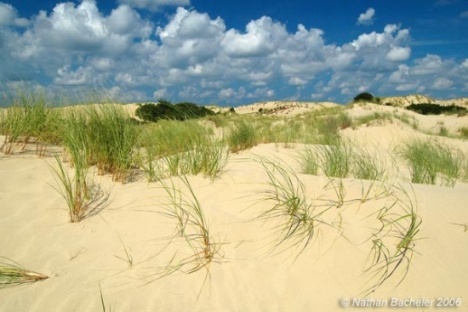 Criteria for prioritizing needs
Foundational needs for organizing landscape conservation (consistent mapping, decision frameworks)
Needs that address major threats and uncertainties to sustaining natural or cultural resources in the North Atlantic LCC (land use change, climate impacts, energy) 
Needs that address threats and uncertainties to multiple species or habitats at landscape scales.
Needs that will inform applied conservation decisions and actions (in the face of change and uncertainty)
Needs that are priorities for existing partnerships in the North Atlantic LCC (NEAFWA, JVs, FHPs, NEPARC etc.)
9
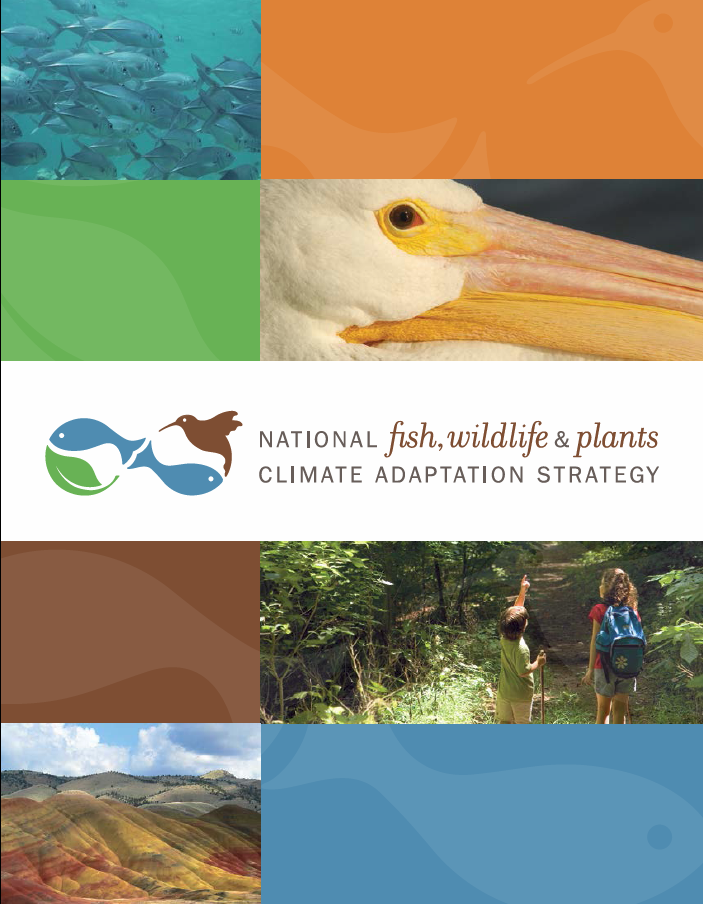 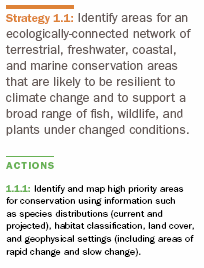 10
Multiple Scales of Conservation Planning and Design
Spatial scales that match the decisions being made
Ability to have scales inform each other
Regional context for watershed, state and local actions
Plan based on both current and projected future conditions
Climate change
Urban growth
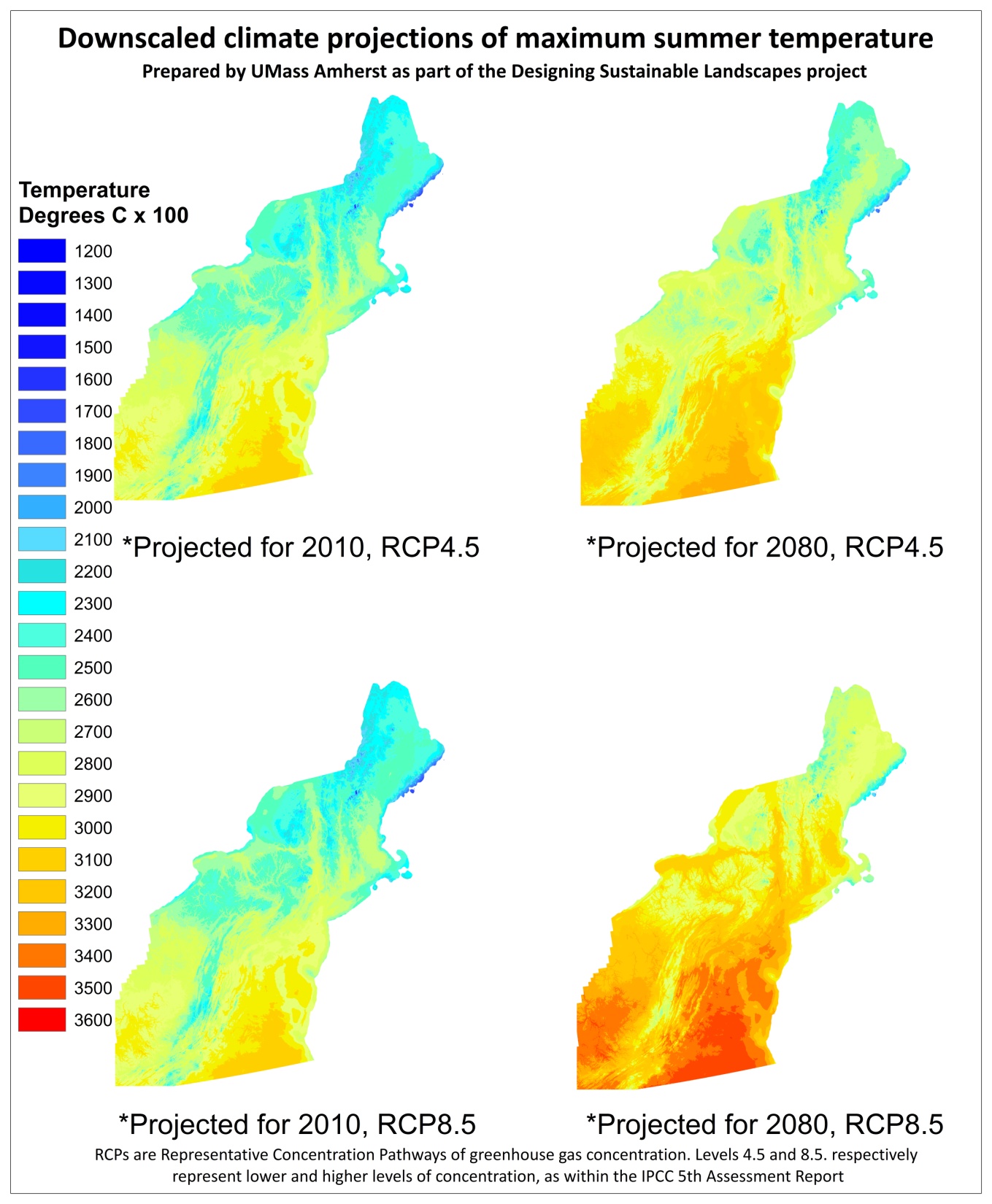 11
Multiple Scales of Conservation
LCC facilitated process to apply science and tools in collaborative conservation design process at these scales and apply learning to future efforts
LCC information management and science delivery support for partner networks to deliver translate and help partners apply science and tools at these scales
12
Steering Committee Guidance
Increased focus on science delivery including communications, inform. man., demonstration projects, training, networks and capacity
LCC should take advantage of delivery networks and reinforce existing partnerships
Information and tools should be as simple to use (with training) and flexible as possible
Information and tools need to be relevant to and reach partners making decisions on the ground
Information and tools need to more fully incorporate other elements including plants and natural communities and cultural and socioeconomic needs
13
The North Atlantic Landscape Conservation Cooperative
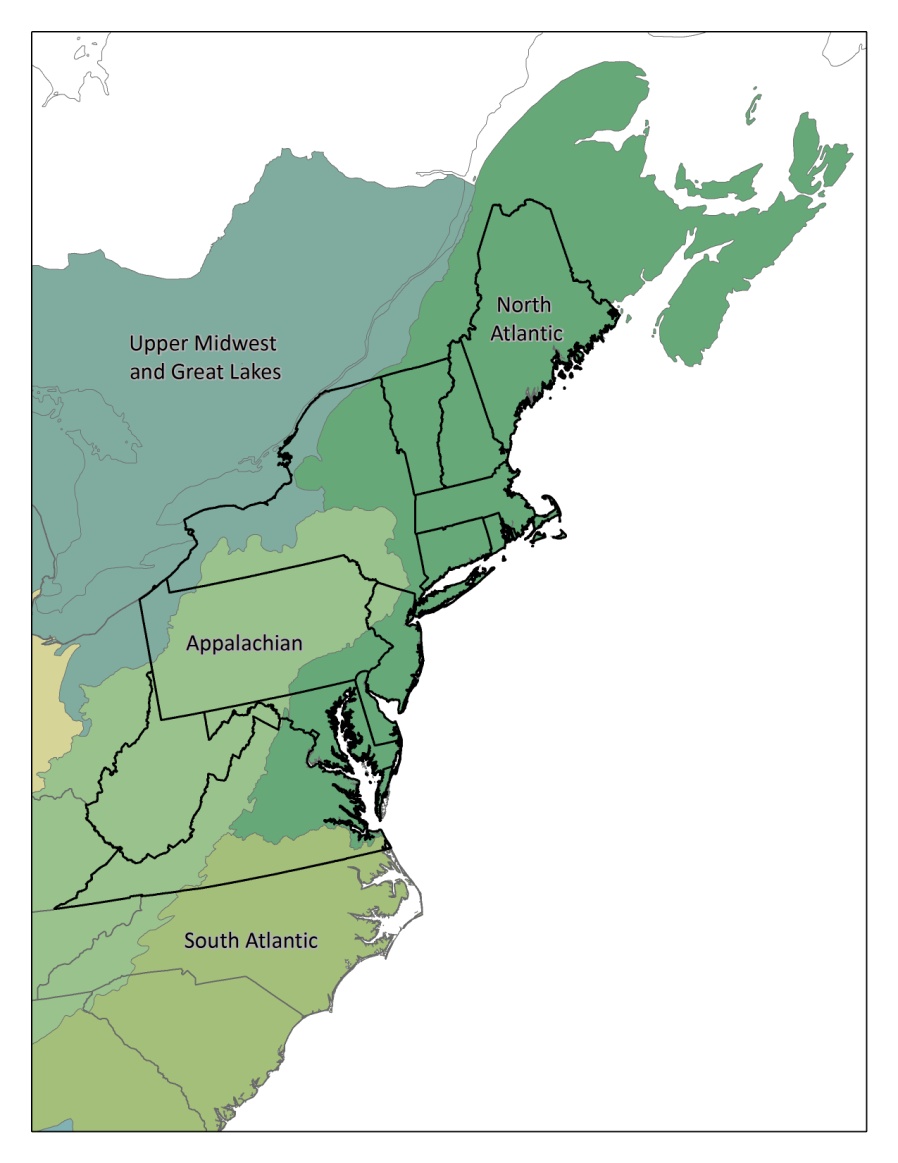 Thanks!
14